Español Regular 6
Programa de Lenguas y Comunicación de Nueva York
Programa de Español
Prof. Sonia Torres Rubio
Nueva York, 15 de enero de 2020
Practicamos los tiempos de pasado
¿Alguna vez te has quedado dormido en una clase? 
¿De pequeño/a ibas al colegio en metro? 
¿Has pilotado un avión o un coche de carreras? 
¿Qué hiciste en tus últimas vacaciones? 
¿Alguna vez has hablado con una persona famosa? 
¿Has hecho algún viaje largo por amor? 
¿Alguna vez has sido víctima de un robo? 
¿Cómo era tu anterior casa? 
¿Qué hiciste el último verano? 
¿Dónde y cuándo empezaste a estudiar español? 
¿Dónde conociste a tu mejor amigo/a/ pareja? 
¿Cuándo empezaste a trabajar en tu actual cargo? 
¿Has visitado algún país de habla española?
¿Cuándo fuiste a la naturaleza por última vez (montaña, río, playa, selva, etc.?
1-¿Recuerdas la última vez que tuviste goteras? 2-¿Alguna vez has tenido goteras?
TENER GOTERAS
¿Alguna vez has tenido goteras/ una gotera?
Sí, una vez tuve una gotera cuando vivía en Sarajevo. Estaba durmiendo cuando de repente noté un ruido extraño en la cocina. Me levanté y vi que había una gotera bastante grande en el techo de la cocina. Estaba sola y era de noche, así que no sabía muy bien qué hacer. Puse un cubo en el suelo para recoger el agua y a la mañana siguiente llamé al casero para explicarle la situación y él se puso en contacto con un fontanero para arreglarlo. Estuve esperándolo toda la mañana y al final llegó por la tarde. Menos mal que pudo arreglarlo el mismo día. Fue una situación difícil.
TENER GOTERAS
¿Alguna vez has tenido goteras/ una gotera?
Sí, una vez tuve una gotera cuando vivía en Sarajevo. Estaba durmiendo cuando de repente noté un ruido extraño en la cocina. Me levanté y vi que había una gotera bastante grande en el techo de la cocina. Estaba sola y era de noche (descripción contexto), así que no sabía muy bien qué hacer (descripción sentimientos). Puse un cubo en el suelo para recoger el agua y a la mañana siguiente llamé al casero para explicarle la situación y él se puso en contacto con un fontanero para arreglarlo. Estuve esperándolo toda la mañana (acontecimiento, el gerundio insiste en la duración) (y al final llegó por la tarde. Menos mal que pudo arreglarlo el mismo día. Fue una situación difícil. (valoración)
Solución actividad 3 pág. 6
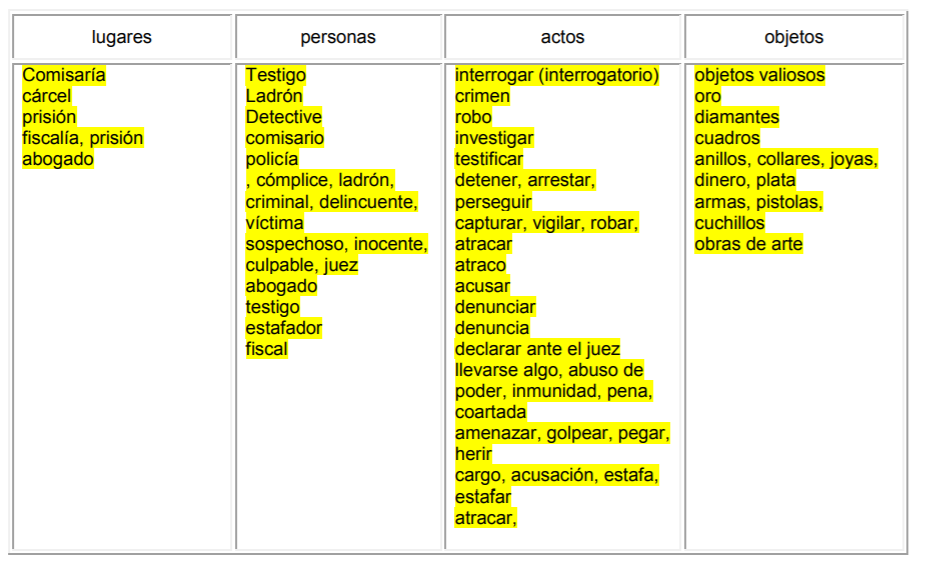 ¿Dudas? ¿Preguntas? ¿Comentarios?
¿Preguntas?
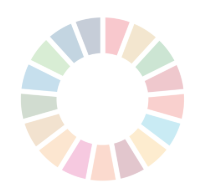 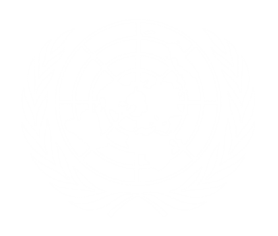 Muchas gracias
Gracias Merci 
ﺷﻜﺮﺍﹰ
Thank You Спасибо
谢谢
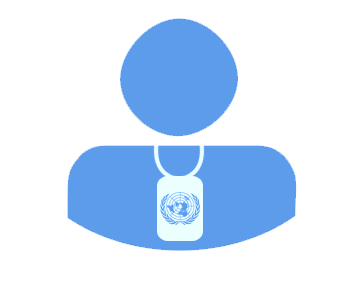 8